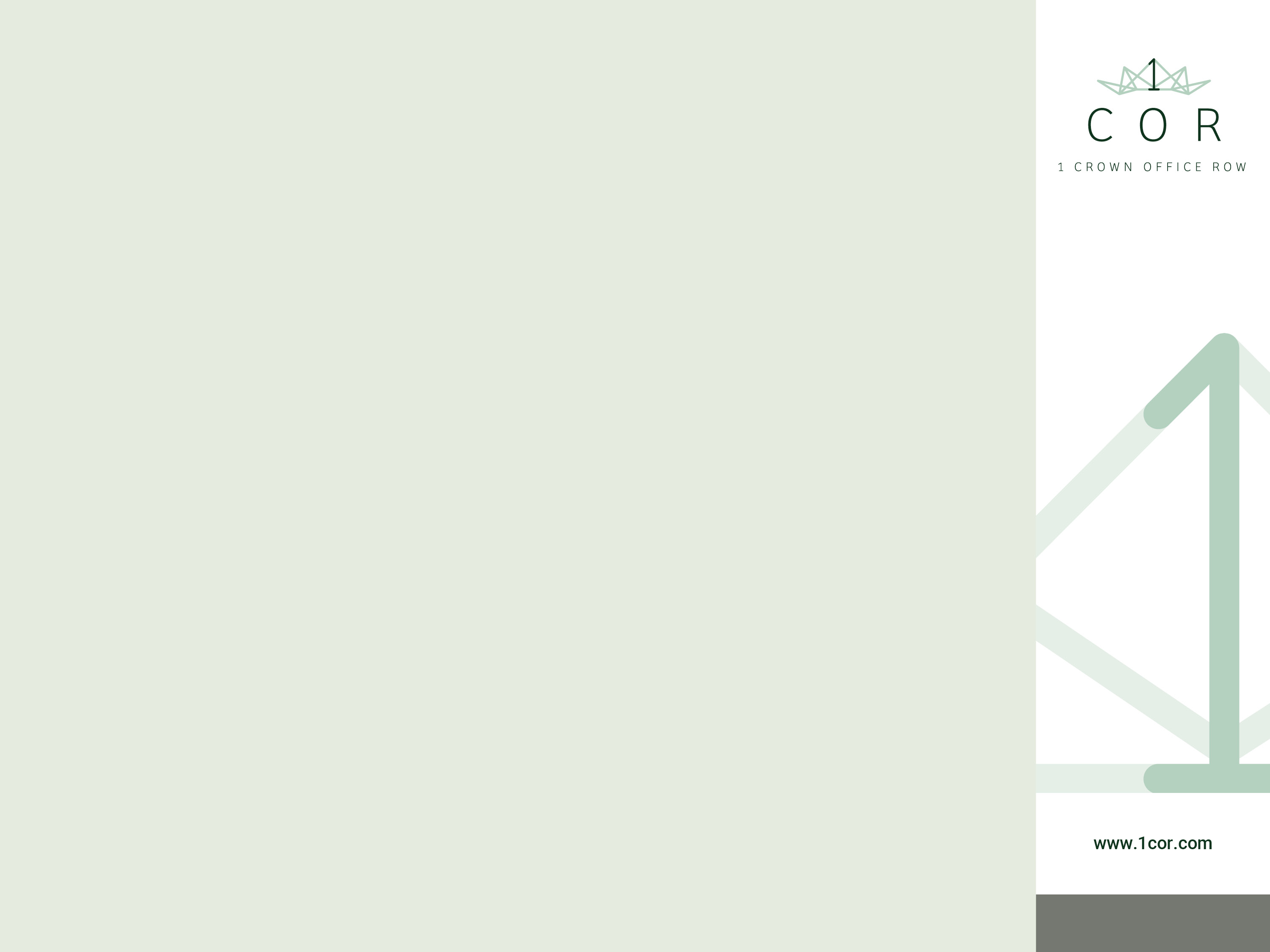 The Liability of
Private Hospitals and Clinics
 
Lessons from the Paterson Litigation
1 Crown Office Row
© 1 Crown Office Row
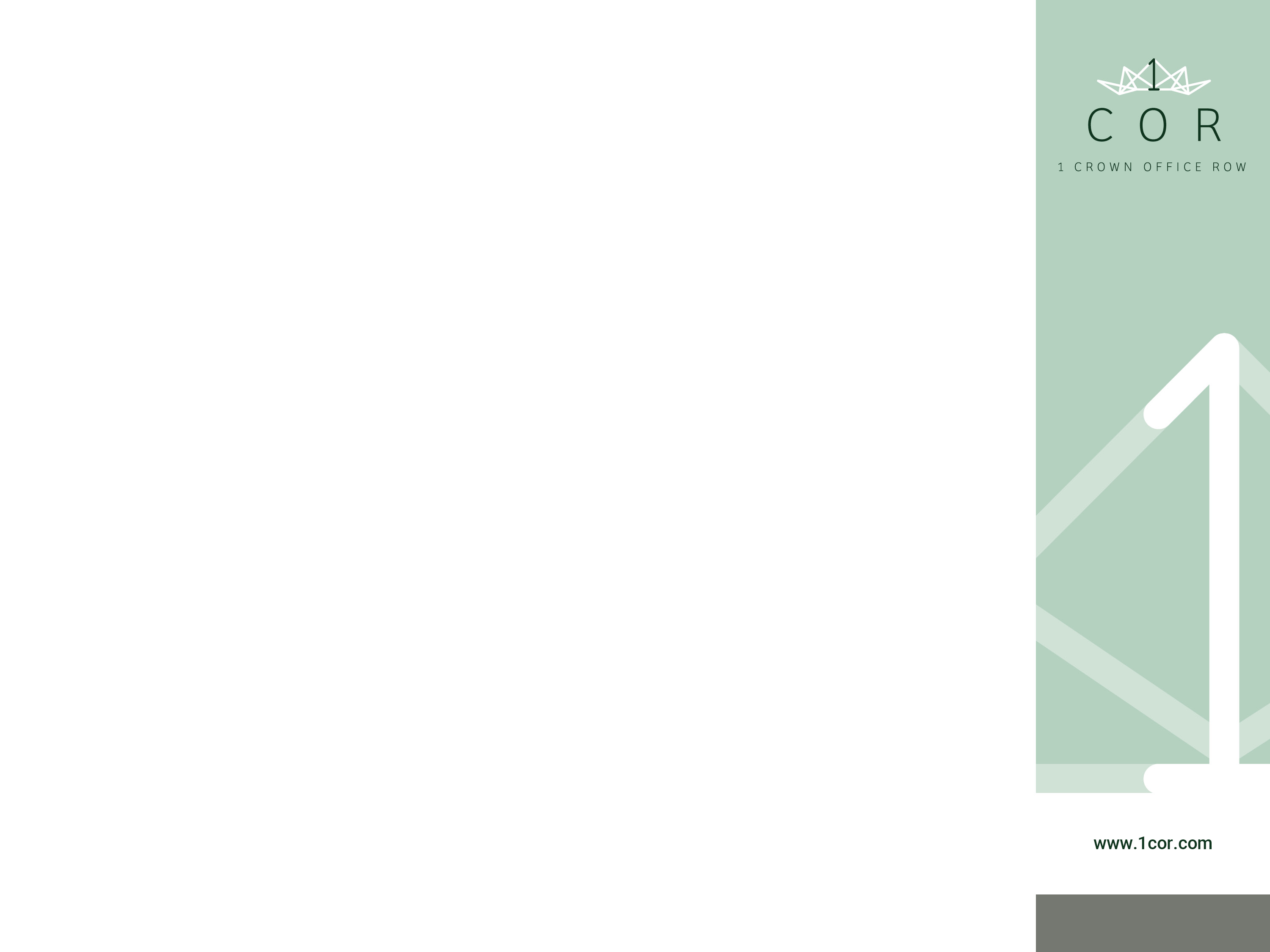 Vicarious Liability: Recap
The two-stage test: Various Claimants v Barclays Bank PLC [2017] EWHC 1929 (QB) at [27]:

Is the relevant relationship one of employment or "akin to employment"?

If so, was the tort sufficiently closely connected with that employment or quasi-employment?
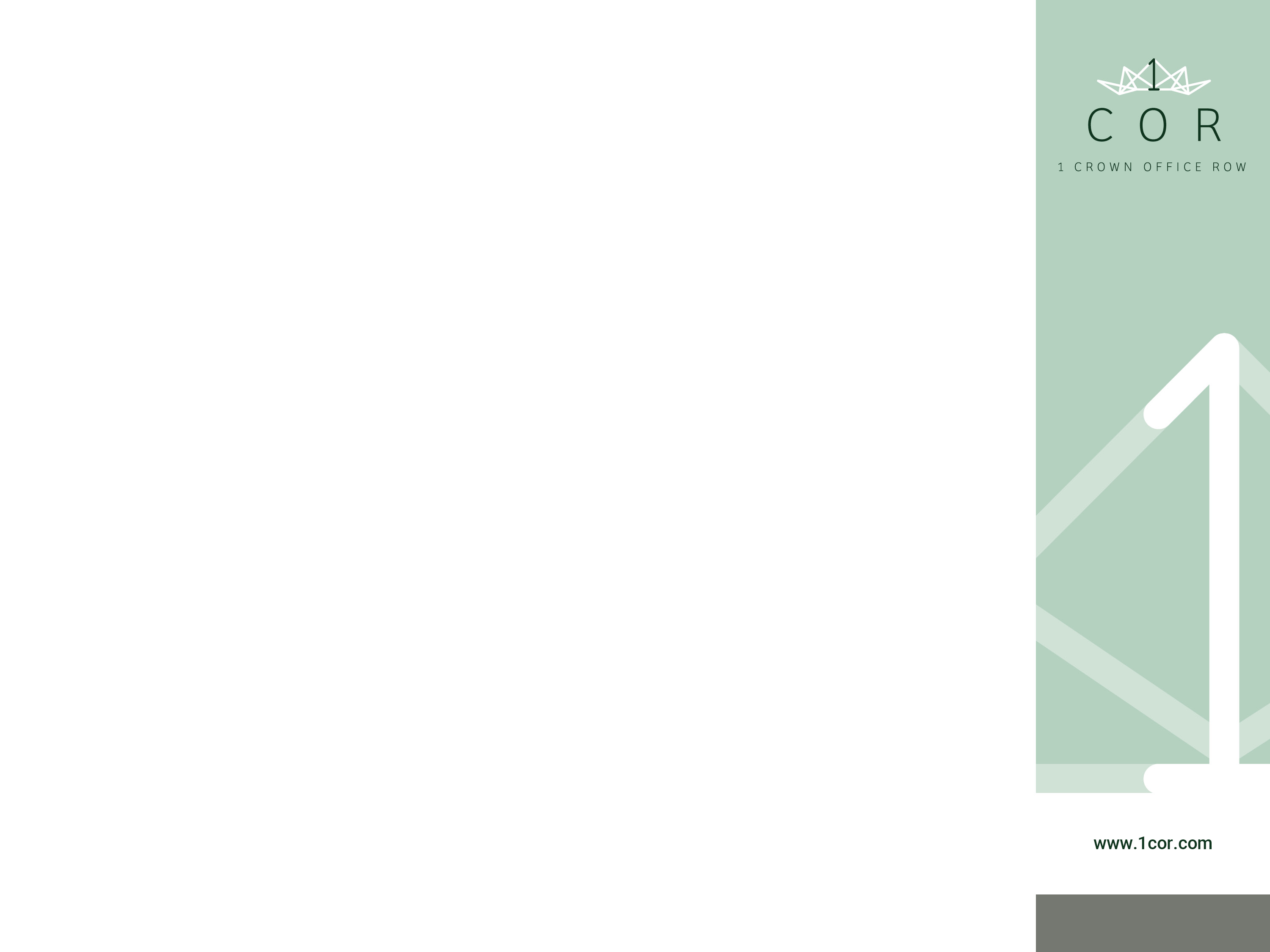 Stage One: 
Relationship akin to employment
The five criteria: Barclays Bank at [45]
i) D is more likely than the tortfeasor to have the means and insurance to compensate the victim;
ii) The tort will have been committed as a result of activity by the tortfeasor on behalf of D;
iii) The tortfeasor's activity is likely in reality to be an integral part of D’s business activity, carried out for D’s benefit;
iv) D, by employing the tortfeasor to carry on the activity, will have created the risk of the tort committed;
v) The tortfeasor will, to a greater or lesser degree, have been under the control of D, in particular with regard to what the employee does
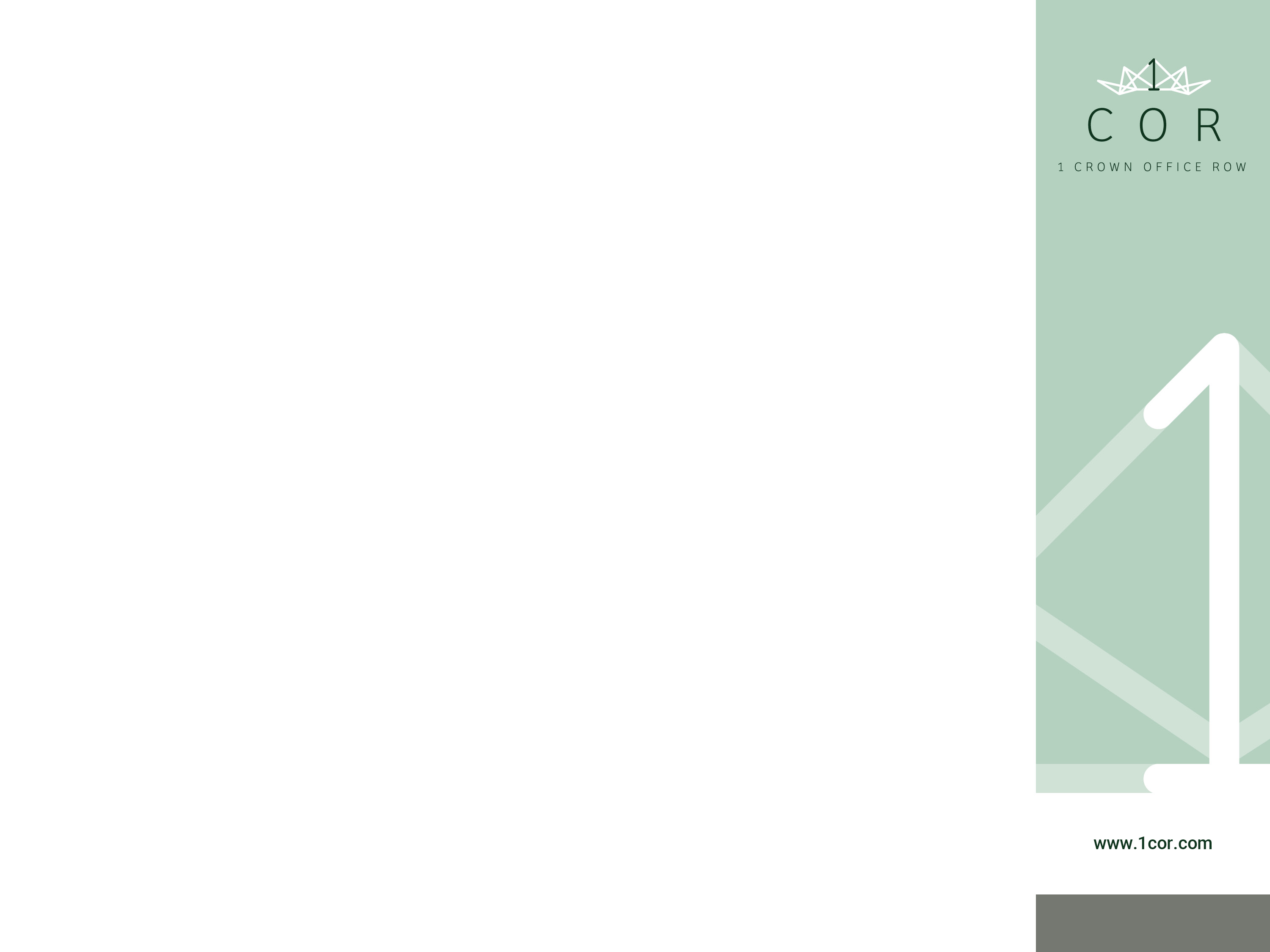 Relationship akin to employment:
factors to consider
Degree of oversight by the clinic or hospital.
Does the clinic have responsibility for assigning work to a particular doctor? 
Can the clinic direct the doctor regarding quantity and/or quality of work?
Could the clinic take action to prevent future negligence?
What is the contractual and commercial relationship between the clinic and the doctor? Who bears the commercial risk?
Would the clinic be classified and regulated as a private hospital under relevant legislation?
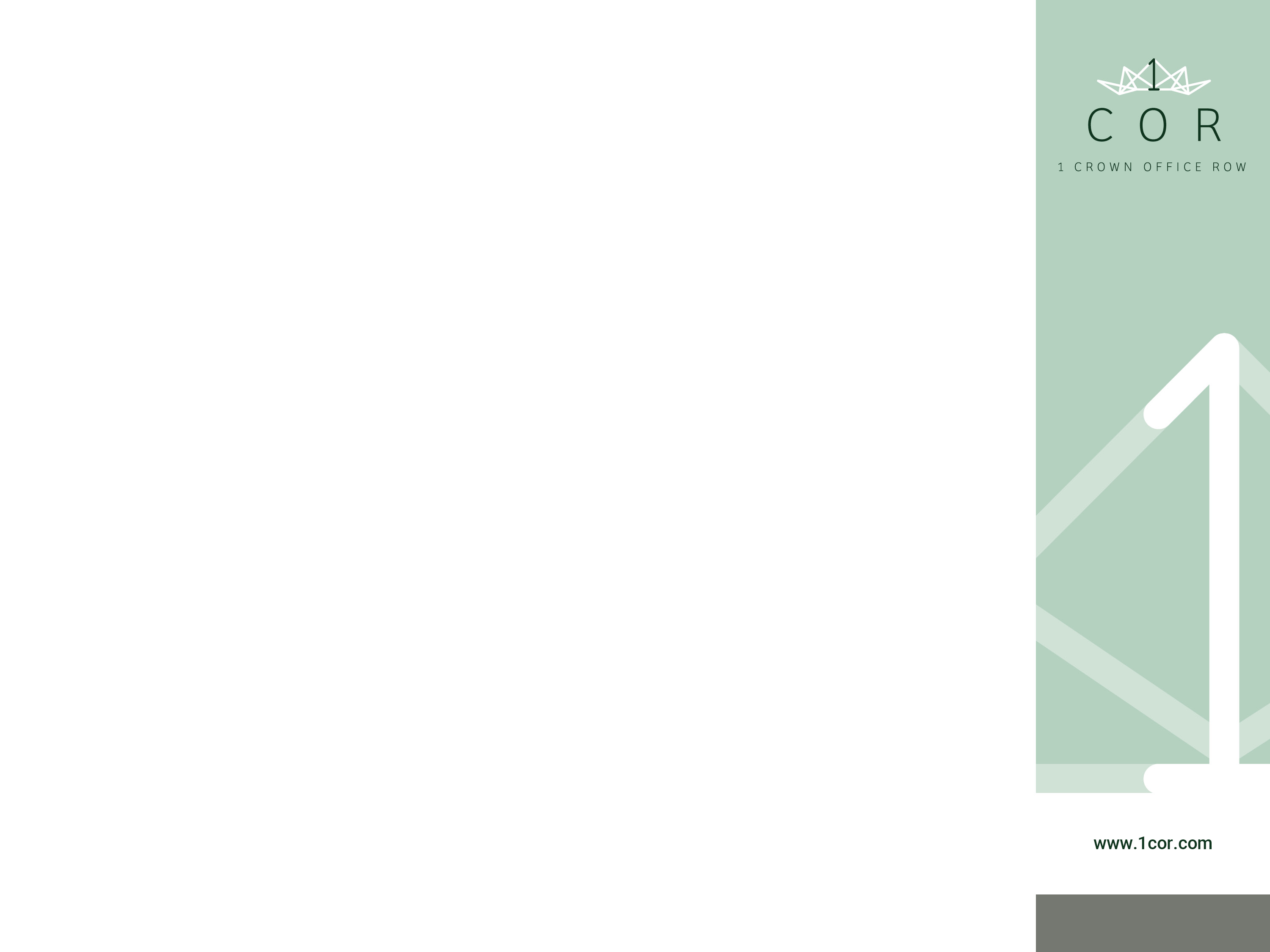 Stage Two: 
Sufficiently close connection
Means the connection between a) the relationship which is akin to employment and b) the tort. 
Lister v Hesley Hall Ltd [2001] UKHL 22:
“The question is whether the warden's torts were so closely connected with his employment that it would be fair and just to hold the employers vicariously liable.” – Lord Steyn at [28].
“The sufficiency of the connection may be gauged by asking whether the wrongful actings can be seen as ways of carrying out the work which the employer had authorised.” – Lord Clyde at [37]
“Not only do the purpose and the nature of the act have to be considered but the context and the circumstances in which it occurred have to be taken into account.” – Lord Clyde at [43].
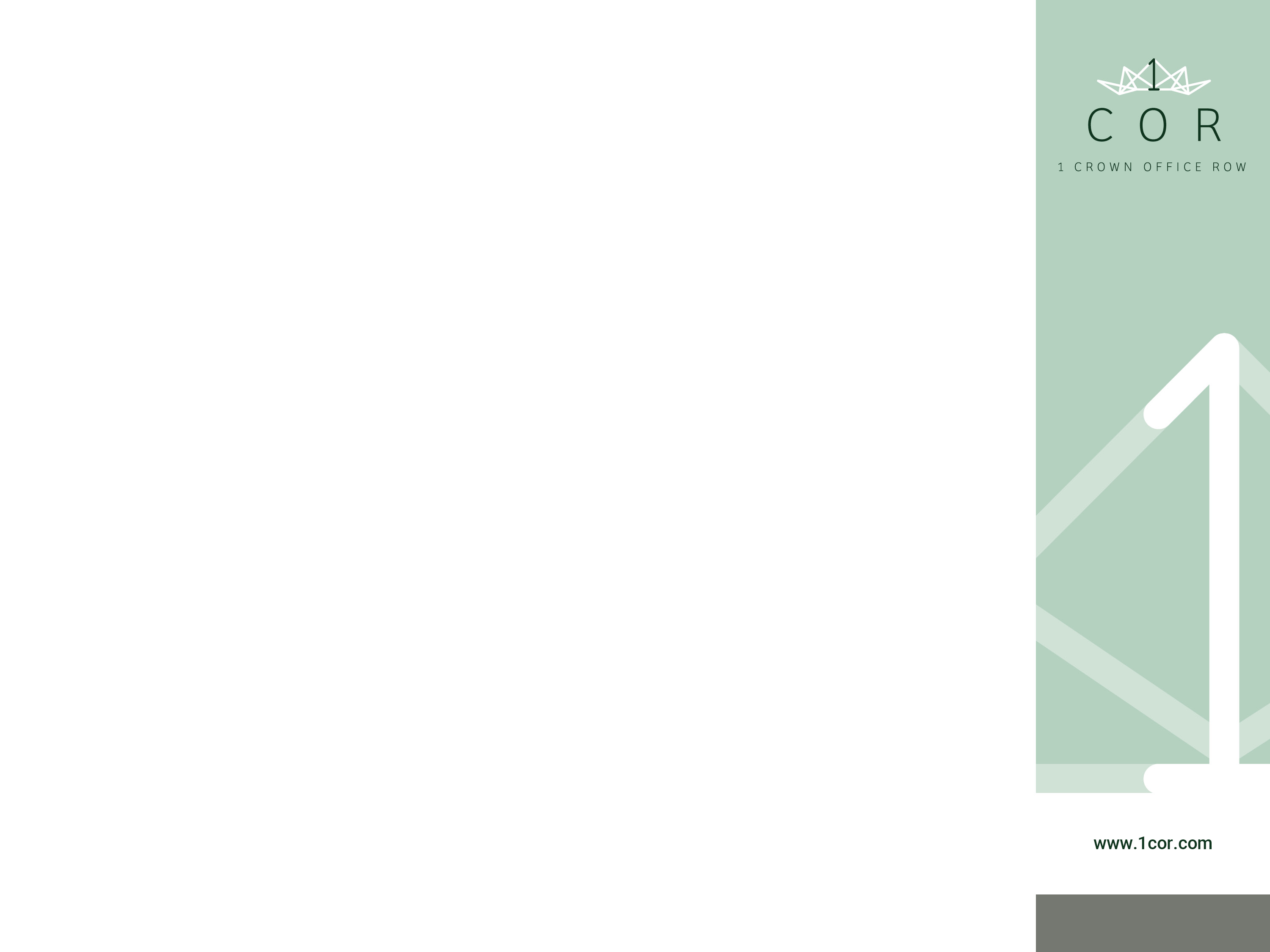 Sufficiently close connection:
factors to consider
Mohamud v Wm Morrison Supermarkets plc [2016] UKSC 11 :
“…the court has to consider two matters. The first question is what functions or “field of activities” have been entrusted by the employer to the employee, or, in everyday language, what was the nature of his job. As has been emphasised in several cases, this question must be addressed broadly… 
Secondly, the court must decide whether there was sufficient connection between the position in which he was employed and his wrongful conduct to make it right for the employer to be held liable under the principle of social justice.” – per Lord Toulson at [44-45].
Clinical negligence committed during the course of a consultation or treatment is highly likely to a sufficiently close connection. 
Might be different if the tort is unrelated to treatment, committed out of hours, and/or away from the clinic’s premises…
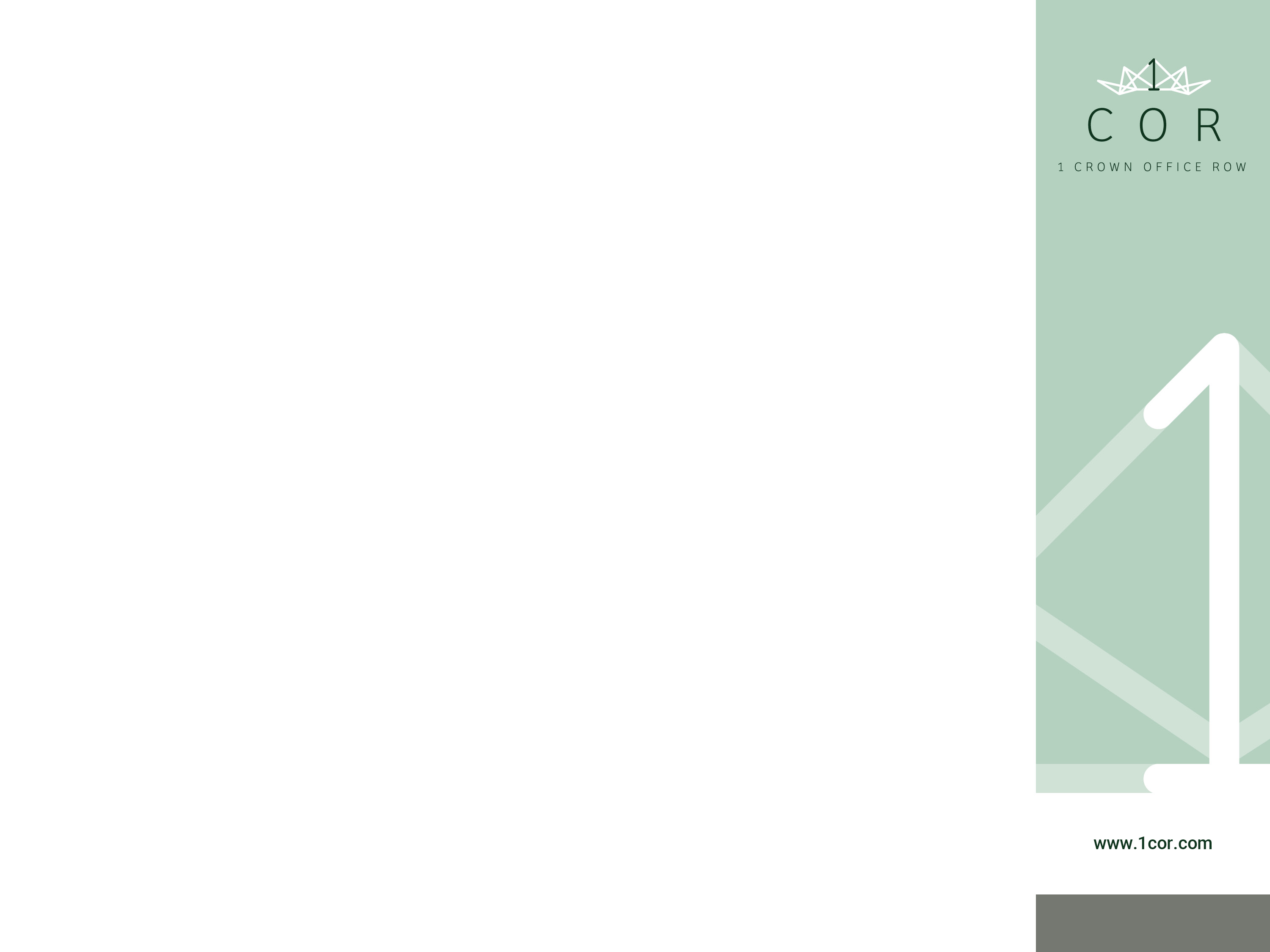 Non-Delegable Duty: Recap
The five characteristics in Woodland v Swimming Teachers Association [2014] AC 537 at [23]:
C is a patient, child, or for some other reason is especially vulnerable or dependent on D’s protection; 
There is an antecedent relationship between C and D, independent of the negligent act or omission itself, which (i) places C in D’s custody, charge or care, and (ii) from which it is possible to impute to D the assumption of a positive personal duty to protect C from harm.
C has no control over how D chooses to perform those obligations. 
D has delegated to a third party some function which is an integral part of that positive duty; and for that purpose the third party is exercising D’s custody or care of, and corresponding control over, C. 
The third party has been negligent in the performance of the very function delegated by D to him.
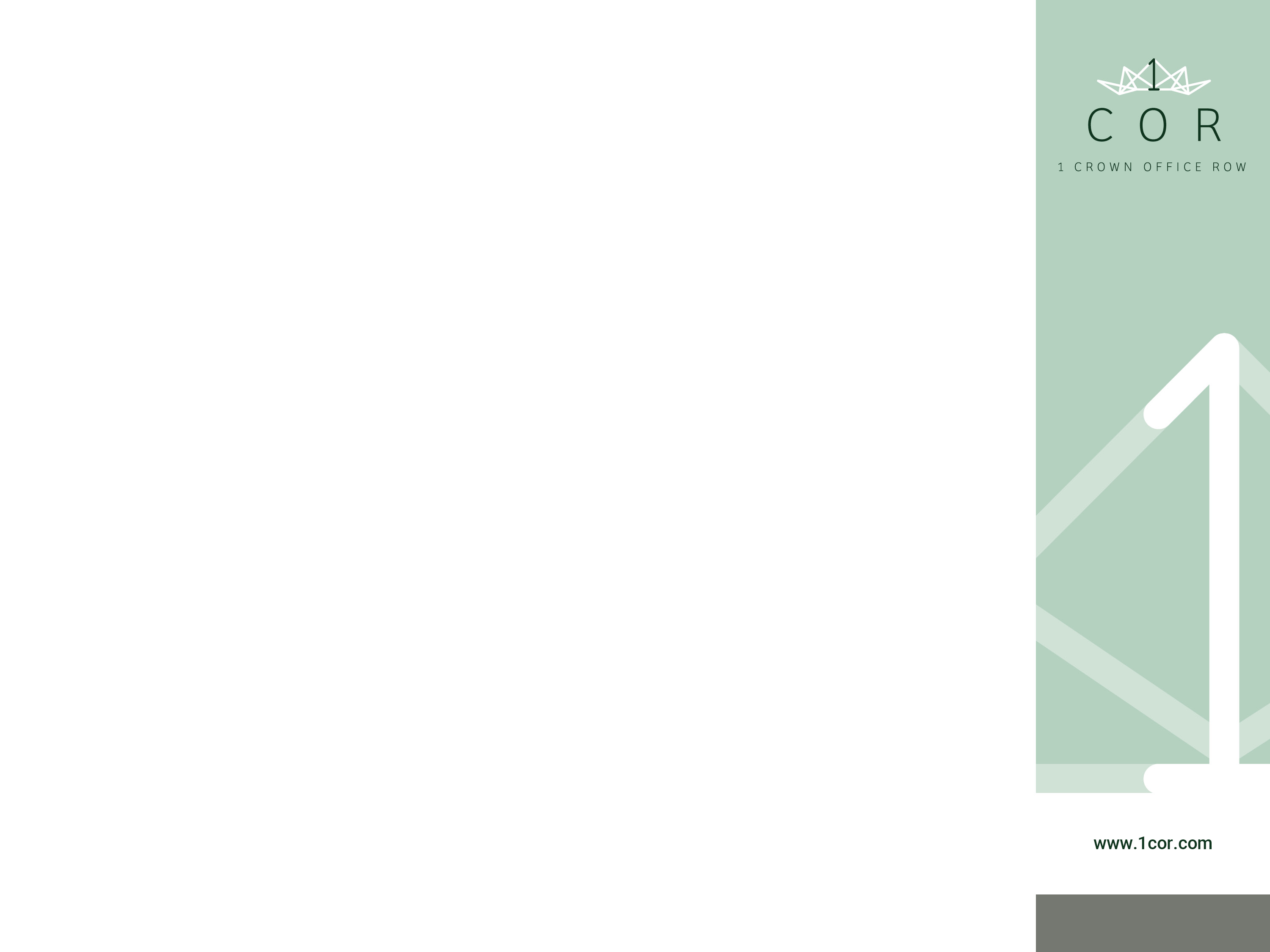 Non-delegable duty: 
factors to consider
All Hospitals (probably) owe a non-delegable duty to patients : Lister at [55], Woodland at [15]-[16], Farraj at [88]. Query – meaning of ‘hospital’
Generally applicable factors making a duty likely:
Legislative and regulatory context.
Inherent vulnerability of patients.
Direct connection between clinical negligence, and the core function of a hospital/clinic to care for patients.
Factors to consider in an individual case:
Antecedent, independent relationship between patient and clinic?
Degree to which the clinic takes responsibility for actual provision of care vs its arrangements
Degree of patient control – of doctor, type of treatment, timing of appointments...
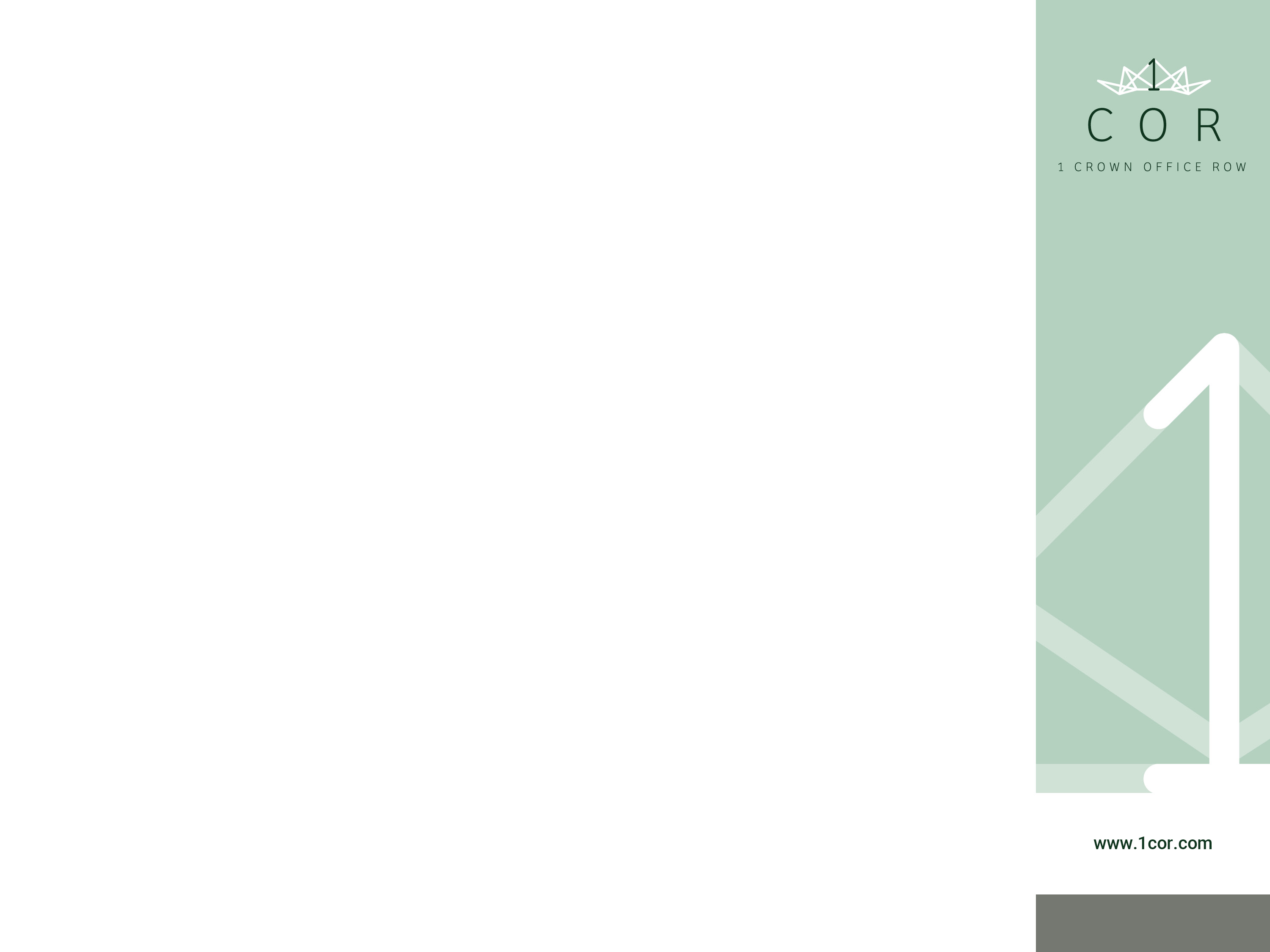 Remember the Contractual context
Always check the contract(s): what has the hospital/clinic actually agreed to do? For whom?
One end of the spectrum – obligation to the patient to provide appropriate treatment by a safe and competent doctor.
The other end – obligation to the doctor to provide rooms or facilities, leaving all other arrangements to be made between patient and doctor. 
Other variables – e.g. obligation to provide nursing or medical staff to assist the doctor; to facilitate introduction between patient and doctor but no responsibility for any treatment thereafter…